История создания 
МЧС
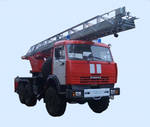 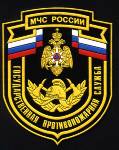 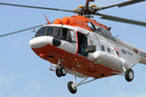 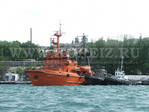 6 к
27 декабря МЧС России отмечает 20-ю годовщину создания
Российский корпус спасателей (предшественник МЧС) был образован постановлением Совета министров СССР 27 декабря 1990 года.
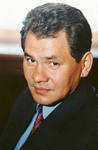 Министр МЧС России 
Шойгу Сергей Кожугетович
Васильевская  пожарная часть
1927 год - организация пожарно-сторожевой охраны на Васильевском лесокомбинате
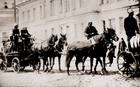 1964 год - строится пожарное депо и вводится в строй пожарная часть поселка Васильево - ППЧ-8 и передаются в ОППО-1
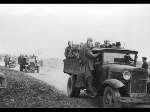 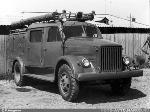 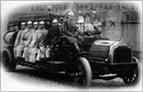 2003 год - на базе 8 отряда ГПС организуют и проводят Республиканские соревнования среди звеньев газодымозащитной службы, первое место в которых занимает команда ПЧ-34, среди профессиональных пожарных частей республики первое место занимает команда Васильевской пожарной части.
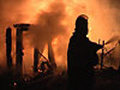 2006 год – 8 Отряду присвоен статус подразделения федеральной противопожарной службы (ФПС) по Республике Татарстан
2008 год – впервые на базе гарнизонного учебно-тренировочного комплекса и вновь построенной теплодымокамере были организованы и проведены 30-е Республиканские соревнования газодымозащитной службы
По итогам соревнований победителем стала команда ПЧ-34. Третье место заняло звено ГДЗС 52-ой пожарной части. Среди профессиональных пожарных частей республики не было равных звену ГДЗС 154-ой пожарной части п.Васильево. По итогам состязаний васильевской команде вручили два кубка – за первое место и за лучшее время при выполнении практического задания.
Пожарная техника МЧС России
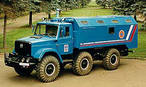 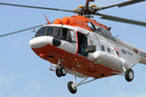 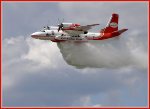 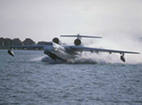 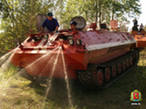 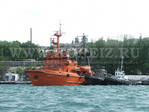 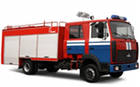 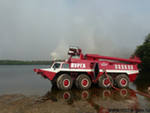 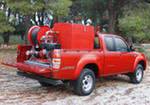 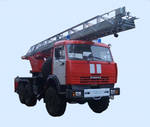 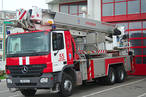 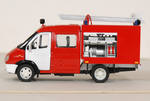 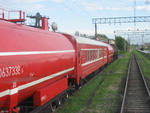 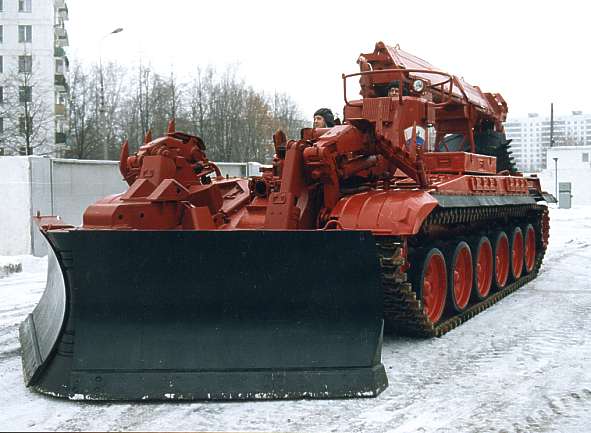 Техника будущего
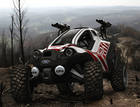